MUNICIPIO DE AMAPORÃ
SECRETARIA MUNICIPAL DE SAÚDE
AUDIÊNCIA PÚBLICA DA SAÚDE
ANO 2018
Lei Federal nº8.689/93
Decreto nº1.651/95
Janeiro/2018
Cronograma de Audiência
Maio  de cada ano – 1º Quadrimestre.
Setembro  de cada ano – 2º Quadrimestre.
Janeiro  de cada ano – 3º Quadrimestre.
Rede de Serviços
Unidades Básicas de Saúde.
Sede do Município: Unidade Central.
Distrito de Nordestina: Unidade Descentralizada.
Sede do Município: Unidade Saúde da Família.
Assistência a Saúde
PACS/PSF

12 Agentes Comunitários de Saúde na sede do município e 01 no Distrito de Nordestina;
02 Médicos da Estratégia Saúde da Família;
02 Enfermeiras da Estratégia Saúde da Família;
02 Auxiliares de Enfermagem da ESF;
02 Dentistas;
02 Auxiliares de Consultório Dentário (ACD);
02 Técnicos de Higiene Dental (THD);
01 Médico Pediatra;
01 Médico Ginecologista.
Assistência a saúde  NIS II
Médicos: 01
Enfermeira: 01
Técnicos de enfermagem: 03
Auxiliar de serviços gerais: 01
Recepcionista: 01			
Estagiário de Enfermagem: 02
Farmacêuticos: 02
Estagiário na Farmácia: 02
Estagiário na recepção: 01
Assistência a saúde  NIS I
Auxiliar enfermagem: 01
ACS: 01
Motorista: 01
MEDICO: 01
Assistência a saúde  HOSPITAL
Médicos: 04		
Auxiliar administrativo: 00 
Recepcionista: 02
Vigia: 02
Zeladoras: 04
Cozinheira: 02
Copeira: 01
Lavadeira: 01
Enfermeira:  4
Auxiliar de enfermagem: 08
Motorista: 06
Chefe Hospitalar -  01 
Estagiário: 01
Secretaria de Saúde
Técnico vigilância sanitária:01
Auxiliar Vigilância Sanitária:01
Agentes do PEA:04 
Auxiliar Administrativo:02 
Auxiliar de Serviços Gerais:01 
Gestor de Saúde: 01
Estagiários: 04
Demonstrativo de Produção de Saúde – NIS II
Consulta Médica: 1.578
Puericultura: 23
Pré-Natal: 78
Prevenção de Câncer de Útero: 12
 Diabetes: 64
Hipertensão Arterial:  170
Hanseníase: 07 consultas (2 casos)
Tuberculose: 00


Fonte: SIAB
Produção de Enfermagem – NIS II
Peso: 1.279
Altura: 1.283
Pressão Arterial: 2.310
Temperatura: 09
Procedimentos Realizados nas Unidades de Saúde, Hospital e PSF.
Fonte: SIAB
Encaminhamentos – NIS II
Atendimento Especializado: 199 
 Internação Hospitalar: 07
 Urgência/Emergência: ---
 Internação Domiciliar: ---



Fonte: SIAB
Exames Complementares – NIS II
Patologia Clínica: 848
 Raio X: 60
 Ultra – som de Obstetrícia: 16
 Outros Ultra – sons  e Exames: 125




Fonte: SIAB
PACS/PSFVisitas Domiciliares – ESF II
Fonte: SIAB
Planejamento Familiar	 NIS II
Preservativos: 5.760
Anticoncepcionais: 480
 DIU : 0

Fonte: Programa DST/AIDS e
 Planejamento Familiar.
Vacinas
BCG:  23                    
Tetra viral: 22
Hepatite B:  22
Hepatite A: 35
VOP :52
Anti Rábica :04
Varicela: 11
VTV: 47
DT adulto: 33
DTPa: 12
Febre Amarela:  39
Rotavírus: 47
DPT: 52
PNEUMO 10:  87
Meningo: 107
VIP (Polio Inativa): 73
Penta: 74
HPV: 105
Fonte: API
Relatório Consolidado de Cadastro Território NIS II/ ESF II
Usuários : 2.101
Domiciliar : 877
Famílias : 612
Zona rural : 253
Zona urbana : 624
População masculina: 1.046
Populaçao feminina: 1.055
Total : 2.101
Mapa Epidemiológico
Crianças 00 a 02 anos: 63
Crianças 03 a 05 anos: 45
Gestantes: 20
Diabéticos: 72
Hipertensos: 285
Hipertensos/Diabéticos: 88
Hanseníase: 02
Saúde mental: 22
Idoso : 255
Acamados: 21
Total de Famílias: 811
Procedimentos Odontológicos – ESF – EQUIPE II Drª. Rebeca
Pacientes: 413
Atendimentos: 373
Nº de Escovações:  – incluindo as crianças da escola: 4.214 
Nº de Restaurações: 191					
Nº de pacientes encaminhados:  92		
Nº de pacientes – término de tratamento: 57
Bochecho – Escola Menino	Jesus –  3.801
Obs:Não teve atendimento no mês de novembro
 Motivo: equipamento em manutenção
PRODUÇÃO HOSPITALAR
Consulta Simples: 739
Consulta com Terapia (medicação): 2610
Consulta com observação de 08 a 24 horas: 166
Outros procedimentos: 1202
(drenagem de abcesso, retirada de unha, verrugas, etc.)
Demonstrativo de Produção de Saúde – Clínica da Mulher
Consulta Médica: 1.512	
Pré-Natal: 108
Prevenção de Câncer de Útero: 66
Diabetes: 84
Hipertensão Arterial: 205
Hanseníase: 00
Tuberculose: 00



Fonte: SIAB
Encaminhamentos – CLÍNICA DA MULHER
Atendimento Especializado: 35
 Internação Hospitalar: 06
 Urgência/Emergência:  08
 Internação Domiciliar:  0



Fonte: SIAB
Procedimentos Realizados nas Unidades de Saúde, Hospital e PSF.
PACS/PSFVisitas Domiciliares – CLÍNICA DA MULHER
Fonte: SIAB
Planejamento Familiar	 - CLÍNICA DA MULHER
Preservativos: 423	
Anticoncepcionais: 00
 DIU : 03
  
Fonte: Programa DST/AIDS e
 Planejamento Familiar.
Exames Complementares –CLÍNICA DA MULHER
Patologia Clínica: 75
 Raio X: 19
 Ultra – som de Obstetrícia: 55
 Outros Ultra – sons  e Exames: 261
Procedimentos Odontológicos – ESF – EQUIPE I – Dr. Rafael
Pacientes: 368
 Atendimentos: 191
Nº de Escovações: 1.201
Nº de Restaurações: 413
Nº de pacientes encaminhados: 34
Nº de pacientes – término de tratamento: 62
Prótese: 04
Gestantes: 15
Bochechos – Pré Esc. Menino Jesus –834
Ultrassonografia realizadas em Amaporã - CLÍNICA DA MULHER
Transvaginais: 29
Abdome total: 24
Vias urinárias: 06
Obstétricas: 29
Próstata: 02

Total de USG realizadas em Amaporã: 90
Ultrassonografia realizadas em Maringá
Grupo São Camilo
Doppler varizes: 10 
USG de dois ou mais vasos: 02

Núcleo Diagnóstico
Articulação: 12
Ultrassonografia realizadas no Instituto Paranavaí de Imagem (IPI)
Mamas: 26
Articulação: 18
Abdome total: 08
Bolsa escrotal: 12
Próstata: 01
Pélvico: 01
Transvaginal: 01
Total de USG realizados fora do município: 91
Consultas por Especialidade no CRE
Fisioterapia: 38
Mastologista: 08
Cardiologia: 56
Dermatologista: 22
Endocrinologista: 21
Gastrologista: 29
Nefrologista:08 
Neurologista: 14
Urologista: 03
Reumatologista: 19
Psiquiatria: 41
Otorrinolaringologia:31
Ginecologista: 12
Consultas por Especialidade no CRE  - Consórcio
Angiologia: 19
Cirurgia Geral: 51
Oftalmologista: 50
Ortopedia: 63
Endoscopia: 01 (Santa Casa) e 09 (Endoclin)
Infectologia:06
Colonoscopia: 10 (Endoclin)
Consultas Especialidade no CRE
Rx : 63 (Pelo consórcio)
Mamografia: -10 a 49 anos: 12
                                -50 a 69 anos: 15
                                -70 anos ou mais: 01


Total de mamografias : 28
Exames de coração
Holter 24 horas: 02 (Clínica Dr Aoki)
Mapa: 01 (Clínica Cuore)
Ecocardiograma: 19 (Clínica Sante)
Teste de esforço: 17 (Clínica Sante)


	Total : 39 exames
Exames de visão – Clínica Dr Rubens
Fotocoagulação monocular: 01
Mapeamento de retina: 01
Microscopia especular: 01
OCT Binocular: 02
Topografia: 01 
Ultrassonografia monocular: 01
Angiofluorsceinografia Binocular: 05
Biometria ultrassonica binocular: 01
	Total : 13 exames
Tomografias 
 Instituto Paranavaí de Imagem (IPI)
Abdome total: 01
Grupo São Camilo Maringá
Crânio: 01
Torax: 01
Abdome Total: 01
Cintilografia de miocárdio em repouso (Núcleo Diagnóstico): 01
Cintilografia de miocárdio em estresse (Núcleo Diagnóstico): 01
Cintilografia de tireóide (Núcleo Diagnóstico): 01
Medicina Sirena
Audiometrias: 03
Imitanciometrias: 04
Teste de orelhinha: 01
Fibrolaringoscopia: 02
Fibroscopia nasal: 06
Estroboscopia: 01(OTOMED)
Exames Realizado na Radiologia
Rx tórax: 47
Rx cotovelo: 21
Rx ombro: 01
Rx joelho direito: 05
Rx joelho esquerdo: 04
Rx coluna lombar: 08
Rx punho direito: 03
Rx punho esquerdo: 02
Rx mão: 07
Rx coxa femoral: 01
Rx crâneo: 02
Rx pé direito: 11
Rx pé esquerdo: 09
Rx tornozelo esquerdo: 03
Rx tornozelo direito: 01
Rx braço : 04
Rx antebraço : 04
Rx Umeral: 04
Ressonância de joelho
Ressonância de crâneo
Exames Realizado na Radiologia
Rx de pernas: 02
Rx de seios da face: 01
Rx ossos da face: 03
Rx cavum: 03
Rx Coxa fêmur : 05
Rx de coluna sacro-coccig: 01
Rx de coluna cervical: 05 
Rx abdômen simples: 10
Rx abdômen agudo: 02
Rx art. escapulo umeral: 07
Rx mandíbula: 01
Rx tornozelo: 01
Rx clavícula: 01
Rx col. Torácica-Dorsal : 01
Rx artic. acromio clav. :01
Exames Realizado na Radiologia
USG. abdômen total: 32
USG. abdômen superior:02
USG. Obstétrica c/ translucencia nucal: 01
USG. Obstétrico 1 trimestre  endovaginal: 02
USG. Obstétrico morfológico: 04
USG. Obstétrico: 05
USG. Órgãos e estruturas :06
USG. Transvaginal: 01
USG. Aparelho urinário: 02
USG. Pélvica: 01
USG. Articulações: 07
USG. Órgãos e estruturas :06
USG. Pélvica: 01
USG. Articulações: 07
Exames Realizado na Radiologia
Ultrassom vias urinarias:01
Ultrassom vias inguinal: 01
Ultrassom testículos: 01
Ultrassom transvaginal: 01
Morfologia: 02
Mamas: 08
Ombro: 03
Abdômen total: 02
Parede abdominal: 02
Ultrassom tireoide: 01
Ultrassom obtétrica:01
Exames Realizados no Labcenter
Total de pessoas atendidas: 733
Valor pago : R$ 41.164,04
Demonstrativo de Natalidade e Mortalidade Infantil
Nascidos em Amaporã: 01
 Nascidos em Paranavaí: 16
 Nascidos em Loanda: 00
 Nascidos em Sanrandi: 01
 Natimorto: 00
 Óbito Infantil: 00


Fonte: Sim e Sinasc
Óbitos de Mulheres em Idade Fértil
Óbitos: 01









Fonte: SIM
Atividades da Vigilância Sanitária
Visitas nos comércios de gêneros alimentícios: 123
Medições de teor de cloro residencial: 36		
Análisede turbidez na água, em área urbana e rural:14
Visitas no programa Leite das Crianças: 16
Inspeções realizadas no veiculo do programa leite das crianças: 16
Atendimento de reclamações residenciais: 12
Visitas nas Farmácias: 12
Visitas em salões de beleza: 24  
Coleta de água enviadas para CRE: 14 (Obs: O CRE está sem bioquímico, desde outubro, então as amostras são apenas de setembro.)
Atividade realizadas na captura e animais domésticos e peçonhentos: 19
Programa de Controle da Febre Amarela e Dengue
Visitas de Inspeção geral: 4.867
 Visitas de Residência: 3.433 	
 Visitas de Comércio: 328
 Visitas de Terrenos Baldio: 562
 Visitas de Pontos Estratégicos: 88
 - Outros:  (igrejas, escolas, clubes, etc): 123
OBS: Total de Visitas de Inspeção no distrito Nordestina: 258
Números de Casos Notificados de Dengue: 09
Números de Casos confirmados de Dengue:  01
Viagens realizadas para Curitiba
Belidom  : 103
Ambulância e carro: 25
CONQUISTAS
15 pacientes para atendimento cirurgico arapongas
11 pacientes para atendimento cirurgico em Umuarama
27 pacientes para atendimento cirurgico na Uopeccan
R$ 176.000,00 - Ambulância Mercedes
R$ 68.000,00 - Carro Spin para Saúde
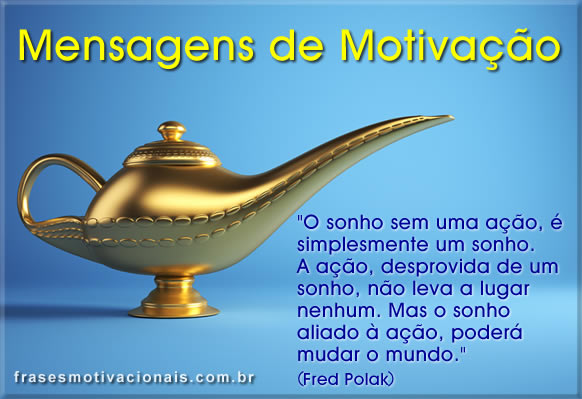 MENSAGEM
Eu gostaria de lhe agradecer pelas inúmeras vezes que você me enxergou melhor do que eu sou. Pela sua capacidade de me olhar devagar, já que nessa vida muita gente já me olhou depressa demais.
OBRIGADA PELA PARTICIPAÇÃO.